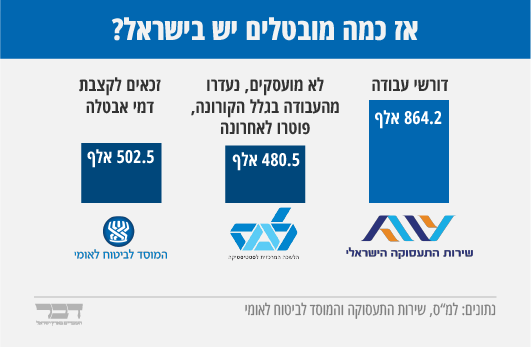 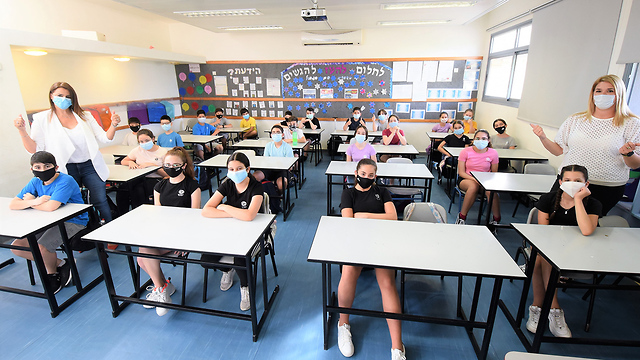 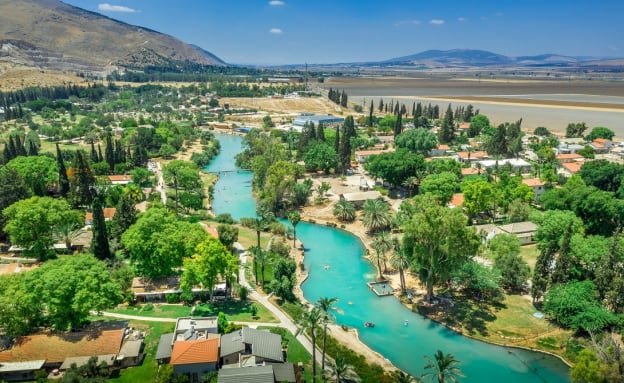 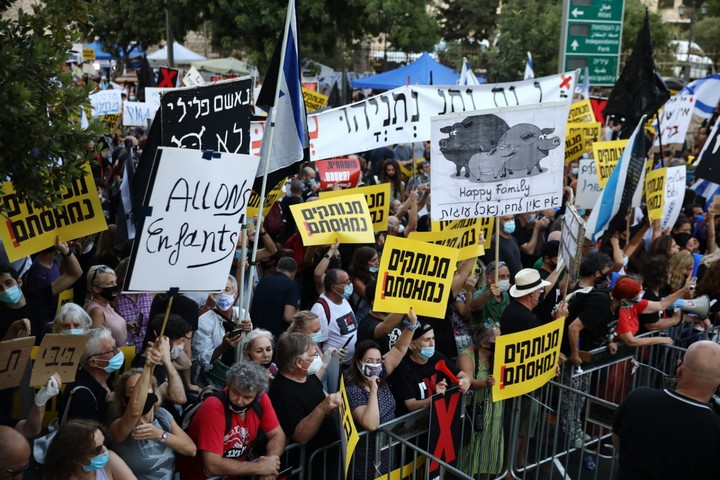 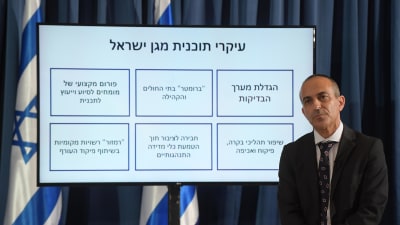 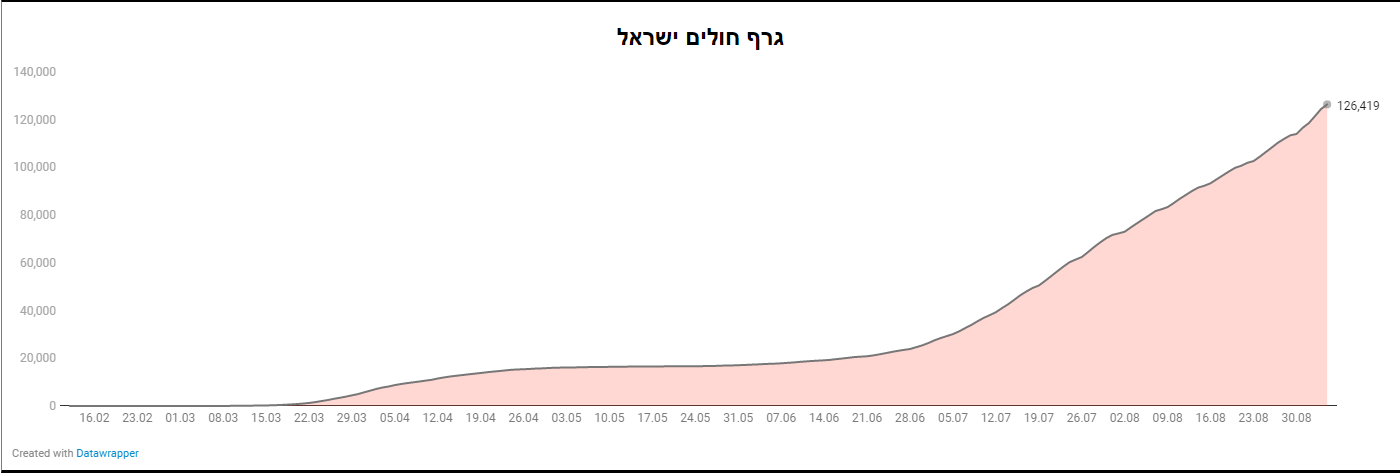 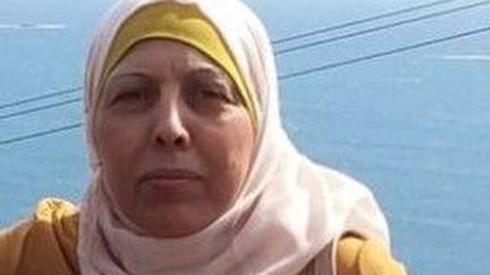 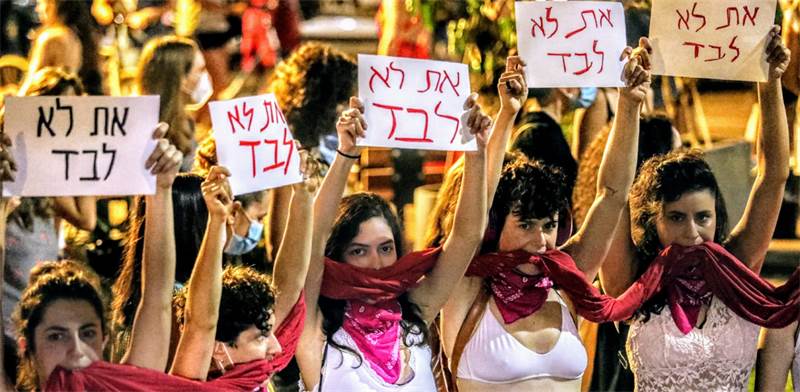 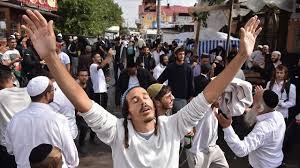 Non religious
Religious
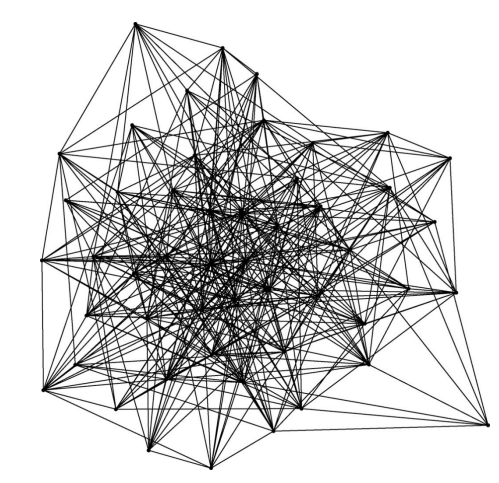 Left
Right
Jews
Arabs
Sephardic
Ashkenazim
Women
Men
Sabres
Olim
Center
Periphery
Rich
Poor
VIOLENCE
SPECIAL NEEDS
EDUCATION
HOLOCAUST SURVIVORS
WELLFARE
ELDERY
LONELINESS
HEALTH
IMMIGRANTS AND REFUGEES
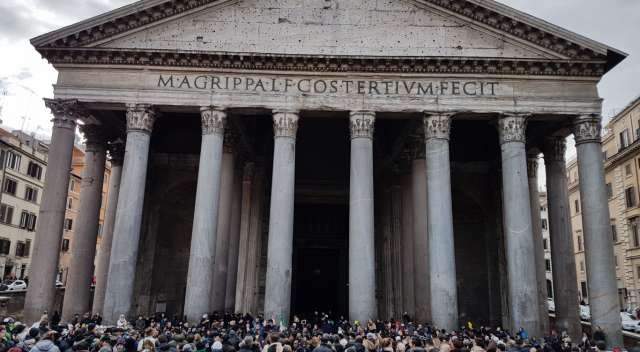 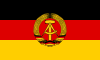 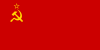 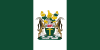 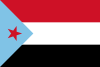 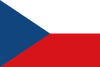 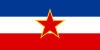 Legitimacy
Myths
Consensus
Belonging
Ethos
Solidarity
Values
End of History
The Israeli Society and National Security – course, Aviad Rubin (PhD) (4)

The Israeli Society – seminar, Prof. Neri Horowitz (2)

Social component in excursions in Israel and abroad
Resilience
Soft Power
Clash of Civilizations
Nation Building
Mobilization
Politics of identities
People’s Army
Social Cohesion
Non religious
Religious
Sepharadic
Ashkenazim
State of Israel
State of Tel Aviv
Young
Old
About Me
Women
Men
Cats
Dogs
Winter
Summer
Carnivores
Vegetarians
Thank you